Religije grčko-rimskog svijeta
Vjerski suživot u kasnoj antici: kršćani, pogani i židovi
Promatranje pojave kršćanstva u grčko-rimskom svijetu: zasebna i zatvorena cjelina, izvan konteksta antičkog društva?
Što je bitno drugačije? 
Afirmacija kršćanstva u 2. i 3. stoljeću obilježeno velikim krizama u Rimskome Carstvu (početak kasne antike)
Slojevitost razdoblja obilježenoga velikim promjenama
Kulturni i intelektualni procvat u doba Antonina i Severa
Dvije tendencije razdoblja
1) posezanje za prošlošću i isticanje kontinuiteta
2) traganje za novim sadržajima u kulturnom, vjerskom i socijalnom životu

Međusobno prožimanje, ispreplitanje i prilagođavanje
„nova religioznost” u duhovnosti kasne antike
Izvorni doprinos helenističko-rimskoj civilizaciji
Ubrzanje formiranja kršćanstva
Pojava nove religijske umjetnosti kasnoga Carstva, ali ne ukida stoljetnu tradiciju antičke Grčke i Rima
Kontinuitet tradicije carskog kulta
U umjetnosti se nastavljaju reproducirati mitološke teme
Edward Gibbon: revolucija - pobjeda barbarstva i kršćanstva
Sukobi između rimske države i kršćana
Rim – „velika rimska bludnica” u Ivanovom Otkrivenju
Predvorje Augustinove Božje države
„najsjajnija luč svijeta” kod sv. Jeronima
Vojna i ekonomska kriza Carstva
Porast značaja i uloge vladara
Doba Republike – Rim je tamo gdje je Senat; od Komoda (180-193) – Rim je tamo gdje je car
Car utjelovljuje prisutnost Rima i njegovu sudbinu, vlast je sve više u rukama jednog čovjeka
Evolucija carskog kulta: carevi imaju vrhovnu vlast u svim stvarima, kako svjetovnim tako i religijskim (Dion Kasije, 3. st.)
Približavanje bogovima, odnosno božanstvima (domus sacra, urbs sacra) 
Zaštita i pokroviteljstvo božanstva
Carski ceremonijal na dvoru – utjecaj tradicija Istoka: nekadašnje helenističke monarhije (Perzija)
Evolucija u smjeru orijentalnog despotizma (Dioklecijan traći da ga se štuje poput boga, nosi odjeću obrubljenu zlatom, grimiz i drago kamenje – Aurelije Viktor; Dioklecijan skromnog porijekla, nedostatak klasičnog obrazovanja)
Vojnički carevi 3. st. – okretanje sumnjivim proročanstvima, crnoj magiji
Istočnjačke religijske koncepcije: mitraizam (Komod); Nepobjedivo sunce – Sol invictus (Aurelijan, 270-275); Konstantin – kršćanstvo
Pogani: 
Herodijan: „ Od Augusta do Marka Aurelija nije bilo tako brzih izmjena vladara, …, toliko nemira među stanovništvom provincija, razaranja gradova, … toliko potresa, epidemija kuge, tirana i careva tako neznatnih karijera” (Herod. Hist. I, 1,4.).

Pristranost kod kršćanskih i poganskih pisaca, sklonost pretjerivanju
→ slabljenje helenističkih zasada u rimskome društvu:
Gubljenje središta države
Povratak autohtonim tradicijama
Podložnost utjecajima Istoka
→ slabljenje helenističke kulture (prijašnji su carevi gajili sklonosti prema grčkoj kulturi, umjetnosti i filozofiji (Neron, Hadrijan, Marko Aurelije)
Druga sofistika: naglašavanje važnosti klasične kulture i obrazovanja
Rim je već odavno heleniziran – društvena elita
Odvijanje kristijanizacije – širenje kršćanstva – u okrilju grčkog jezika (liturgija ranih zajednica)
Kopija grčkih remek-djela u skulpturi i slikarstvu
Transformacija rimskog svijeta – Rim nadrasta definiciju zajednice prema etničkoj pripadnosti (Latini), prema jeziku (Grci) i prema religiji (Židovi)
Constitutio Antoniniana (Antoninijanski ustav) – 212. g. dodjela rimskog građanskog prava svim stanovnicima Carstva
Kršćanski pisac Tertulijan (160-220) – pojam Romanitas: kulturna interakcija sa Grcima (pripadnost kršćanstva zajednici)
Optužbe protiv stranaca i njihovih kultova, i protiv kršćana (Juvenal)
Nepovjerenje prema barbarskim običajima – stalno prisutna crta rimskog karaktera
Pitanje vitalnosti rimske tradicionalne religije?
Antički politeizam se „povlači” pred novim religijama – anarhija u političkom i društvenom životu Carstva → povezanost politike i religije u rimskoj državi
Gubitak povjerenja u stare bogove
Manji broj natpisa religijskog i kultnog karaktera u 3. st. na području Carstva
Kriza tradicionalne religije???
Postojanje autentične rimske religije?
Grčki i rimski politeizam: brojni kultovi posvećeni mnogobrojnim božanstvima
Prihvaćanje novih božanstava – tolerantan stav Rimljana prema religijama
Službeno autorizirani panteon (religiones licitae)
Rimljani su za sebe pisali da su „najpobožniji među smrtnicima”- poštivanje vlastitih obaveza prema bogovima
Prikaz cara kao vrhovnog svećenika (pontifex maximus) – Augustov Oltar Mira (Ara Pacis) u Rimu
Veza između careve pobožnosti i naklonosti bogova
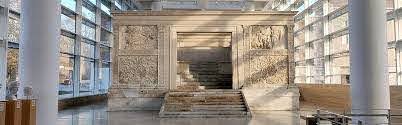 Negiranje bogova u javnosti nije bilo poželjno, napad na samu državu koja je opstajala zbog dobrih odnosa s bogovima (pax deorum)
Religija – nasljeđe predaka (mox maiorum)
Uloga predaka i tradicije u životu rimske države i elita – drvni običaji i slavni muževi
Posmrtne maske predaka u rimskim patricijskim domovima za pogrebne prigode
Strah od orijentalizacije i barbarizacije rimskog načina života
Celzovi napadi na kršćane i Židove koje optužuje za pobunu protiv države i vjerski razdor
Rimska pobožnost: poštivanje i nastavljanje svakog drevnog kulta – čak i nerimskih božanstava
Simahova peticija 384. g. – zahtjev od kršćanskog cara Valentinijana II. da vrati Oltar Pobjede u senatsku kuriju u Rimu
Tradicionalna vjera kao uvjet za dobrobit rimske države koja je počivala na vjerskom pluralizmu - politeizmu